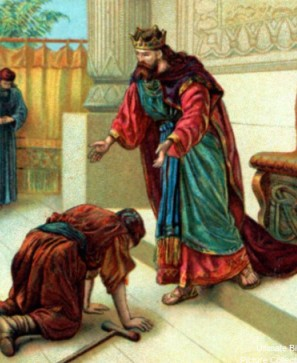 “An Old Testament Story of Grace”
(2 Samuel 9:1-13)
Mark Mason                  July 5, 2015
Ephesians 4:32 KJV
“And be ye kind one to another, tenderhearted, forgiving one another, even as God for Christ's sake hath forgiven you.”
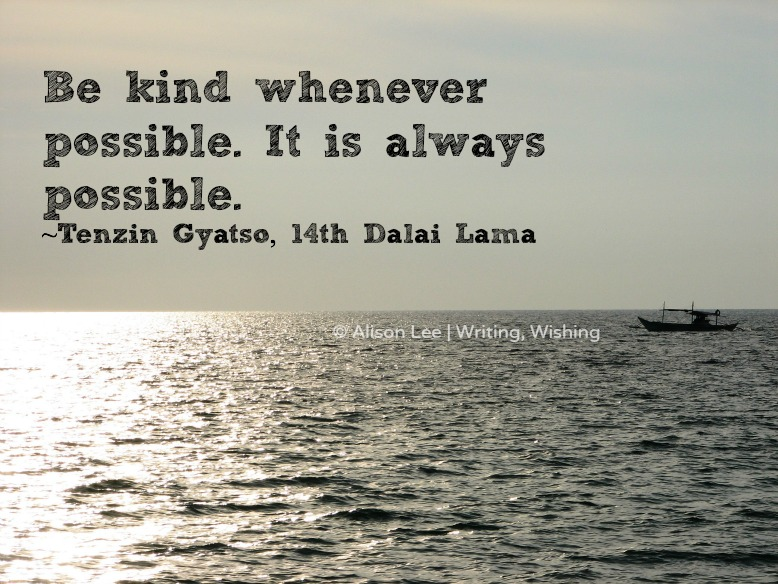 Be Honest

Speak Truth

Work Hard

Build People Up

Rid Yourself of Bitterness, Wrath, Slander
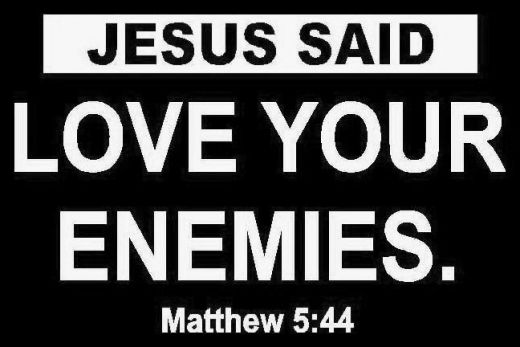 Luke 6:35 ESV
“But love your enemies, and do good, and lend, expecting nothing in return, and your reward will be great, and you will be sons of the Most High, for he is kind to the ungrateful and the evil.”
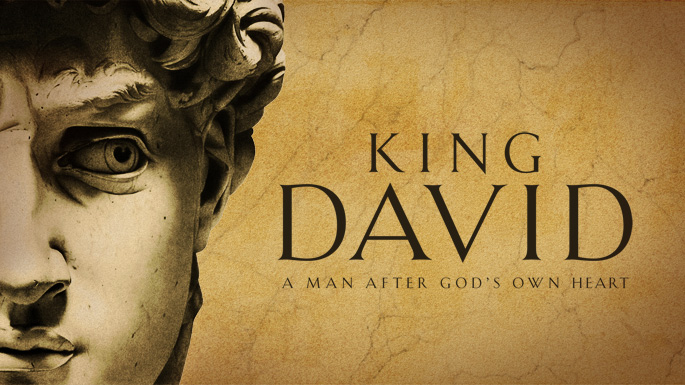 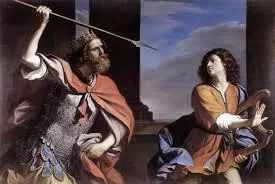 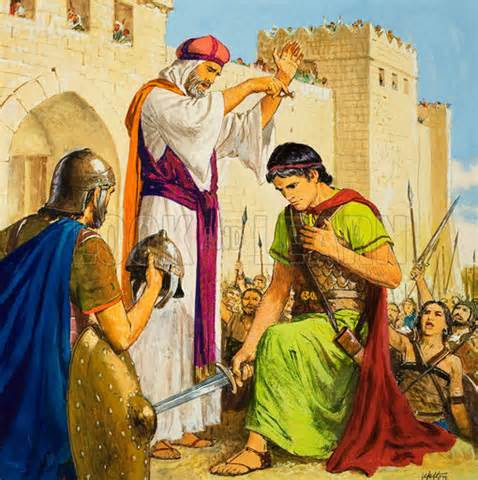 2 Samuel 9:1-13
1And David said, “Is there still anyone left of the house of Saul, that I may show him kindness for Jonathan's sake?” 
2Now there was a servant of the house of Saul whose name was Ziba, and they called him to David. And the king said to him, “Are you Ziba?” And he said, “I am your servant.” 
3And the king said, “Is there not still someone of the house of Saul, that I may show the kindness of God to him?” Ziba said to the king, “There is still a son of Jonathan; he is crippled in his feet.” 
4The king said to him, “Where is he?” And Ziba said to the king, “He is in the house of Machir the son of Ammiel, at Lo-debar.”
2 Samuel 9:1-13
5Then King David sent and brought him from the house of Machir the son of Ammiel, at Lo-debar. 
6And Mephibosheth the son of Jonathan, son of Saul, came to David and fell on his face and paid homage. And David said, “Mephibosheth!” And he answered, “Behold, I am your servant.”
 7And David said to him, “Do not fear, for I will show you kindness for the sake of your father Jonathan, and I will restore to you all the land of Saul your father, and you shall eat at my table always.” 
8And he paid homage and said, “What is your servant, that you should show regard for a dead dog such as I?”
2 Samuel 9:1-13
9Then the king called Ziba, Saul's servant, and said to him, “All that belonged to Saul and to all his house I have given to your master's grandson. 
10And you and your sons and your servants shall till the land for him and shall bring in the produce, that your master's grandson may have bread to eat. But Mephibosheth your master's grandson shall always eat at my table.” Now Ziba had fifteen sons and twenty servants. 
11Then Ziba said to the king, “According to all that my lord the king commands his servant, so will your servant do.” So Mephibosheth ate at David's table, like one of the king's sons.
2 Samuel 9:1-13
12And Mephibosheth had a young son, whose name was Mica. And all who lived in Ziba's house became Mephibosheth's servants. 
13So Mephibosheth lived in Jerusalem, for he ate always at the king's table. Now he was lame in both his feet.
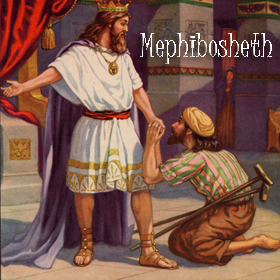 2 Samuel 9:1-13
1And David said, “Is there still anyone left of the house of Saul, that I may show him kindness for Jonathan's sake?” 
2Now there was a servant of the house of Saul whose name was Ziba, and they called him to David. And the king said to him, “Are you Ziba?” And he said, “I am your servant.” 
3And the king said, “Is there not still someone of the house of Saul, that I may show the kindness of God to him?” Ziba said to the king, “There is still a son of Jonathan; he is crippled in his feet.” 
4The king said to him, “Where is he?” And Ziba said to the king, “He is in the house of Machir the son of Ammiel, at Lo-debar.”
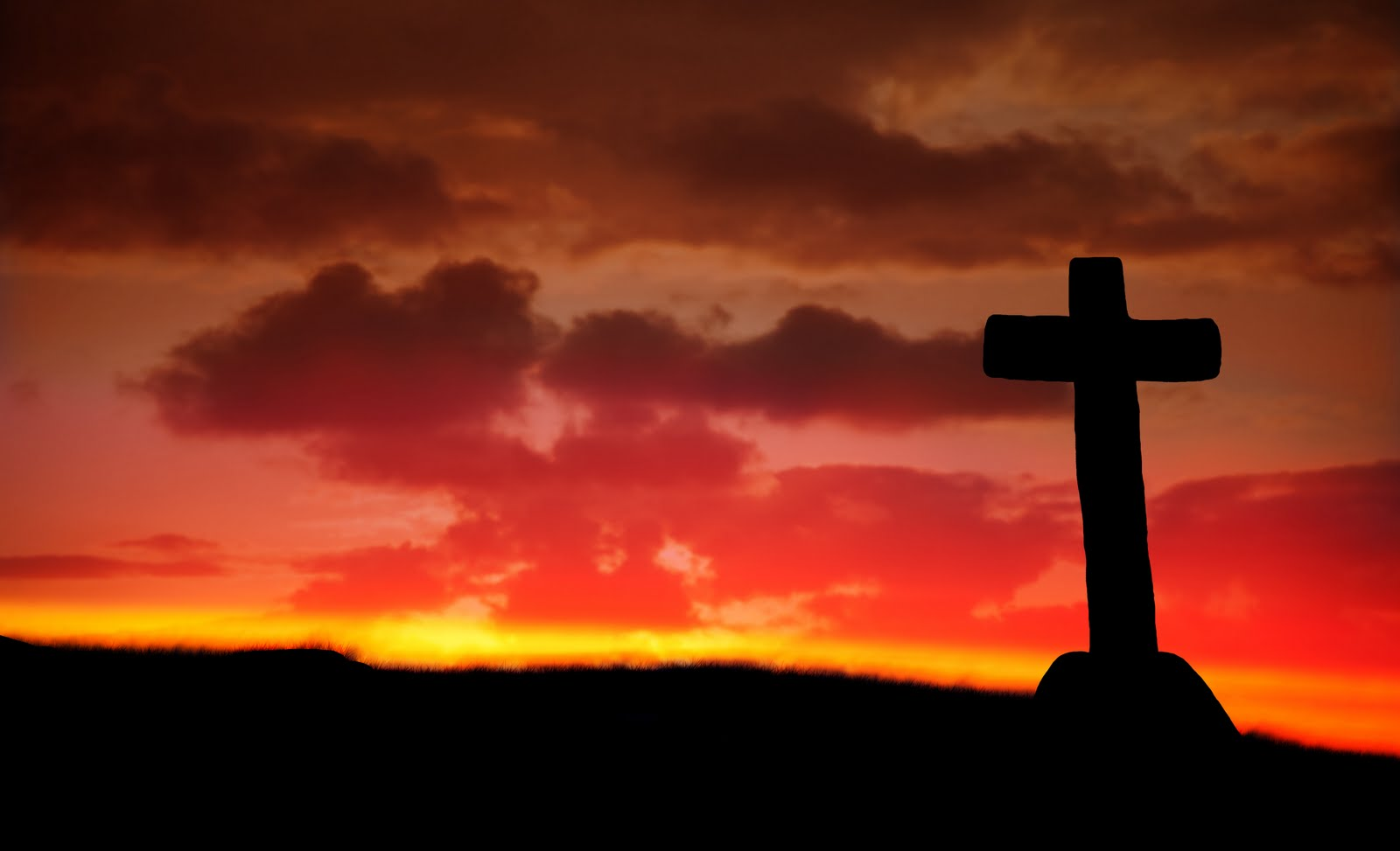 “Be kind to one another, tenderhearted, forgiving one another, as God in Christ forgave you.”
Ephesians 4:32 ESV
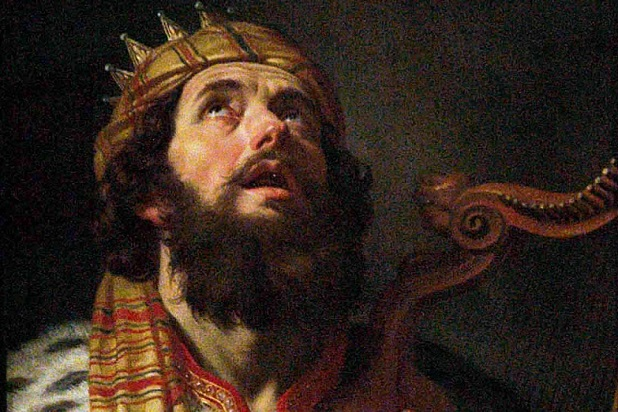 “Is there still anyone left of the house of Saul, that I may show him kindness . . .?”              Verse 3
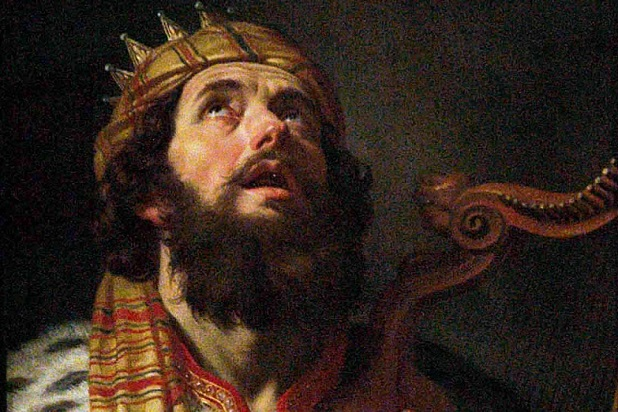 “Is there not still someone of the house of Saul, that I may show the kindness of God to him?”                              Verse 4
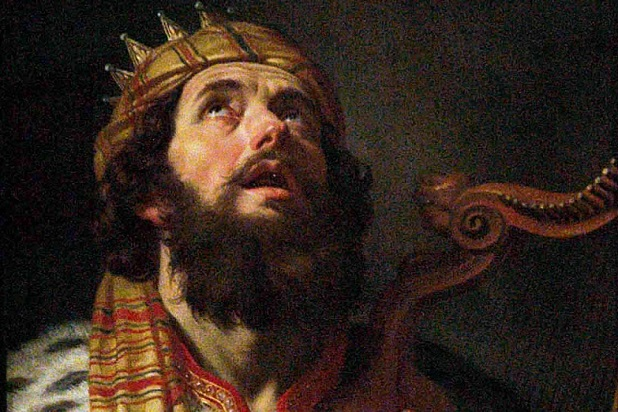 “Do not fear, for I will show you kindness . . .”      Verse 7
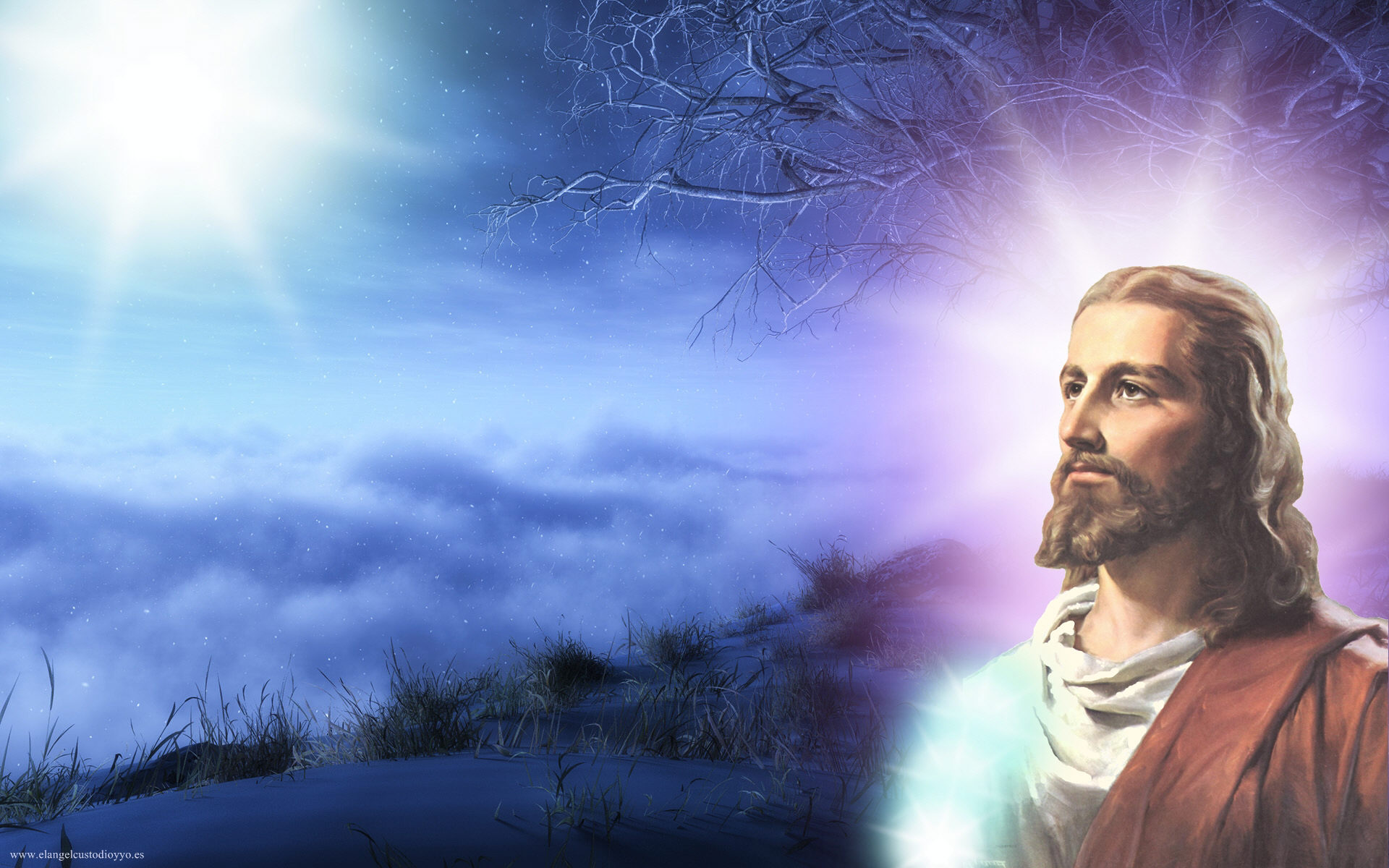 “When He was reviled, He did not revile in return; when He suffered, He did not threaten, but continued entrusting Himself to Him who judges justly.”
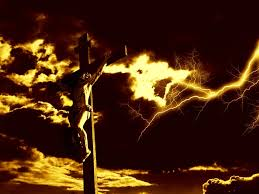 “He himself bore our sins in His body on the tree, that we might die to sin and live to righteousness. By His wounds you have been healed.”
Be Honest

Speak Truth

Work Hard

Build People Up

Rid Yourself of Bitterness, Wrath, Slander